Древние наскальные рисунки.
Рисунки древних людей
Подготовила: Романенкова Л.А.
Воспитатель МАДОУ «ДС «Непоседы», г. Новый Уренгой
Как возникла живопись и кто они были – первые художники мира?
Что такое первобытное искусство?
Первобытное искусство впервые появляется в каменном веке (когда  человек научился обрабатывать камень). Это изображение, нанесенное краской на стену пещеры древним человеком.
Сомнения ученых
Долгое время науке не было известно о том, что рисунки древних людей в пещерах могли быть такого высокого уровня. Поэтому, когда они были впервые обнаружены, их приняли за подделку.
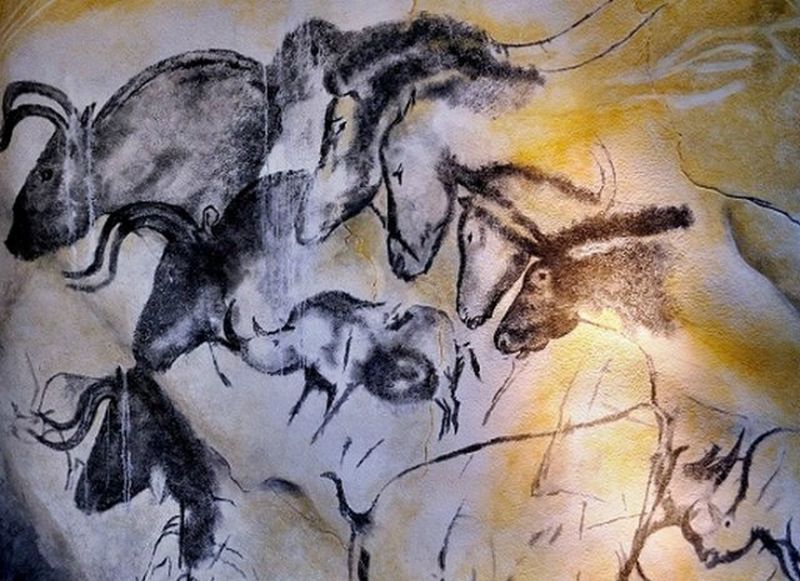 Мастерство древних художников
Те, кто впервые видел рисунки древних людей поражаются, насколько профессионально они выполнены. Это и заставило в свое время засомневаться ученых в их подлинности.
Древние люди не сразу научились точно рисовать животных. Были найдены рисунки, на которых едва намечены контуры, поэтому невозможно было узнать, кого хотел изобразить художник. Постепенно рисунки становились все лучше и лучше.
К первым рисункам древних людей можно также отнести отпечатки рук, найденные во многих пещерах.
Как же такие «рисунки» делали? Намазывали краской руку, прикладывали к стене, отпечаток обводили другим цветом по контуру.
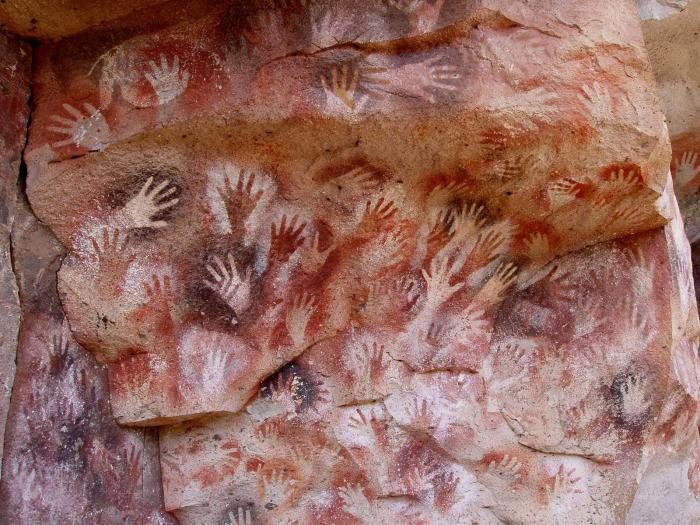 Наскальный рисунок древнего человека – это то , что волновало его больше всего. В то время главным занятием была охота, поэтому художники изображали животных (бизонов, оленей, лошадей, коз, медведей, которые бегают, прыгают, резвятся и умирают, пронзенные копьем охотника).
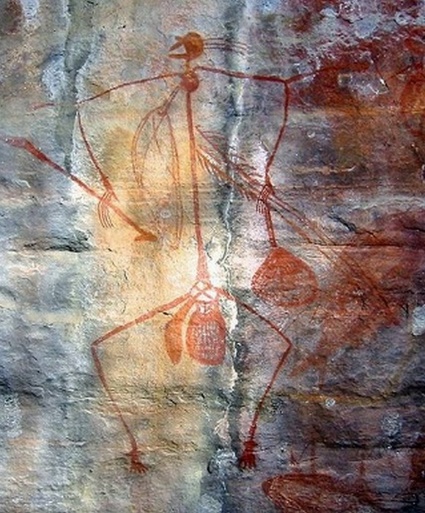 Краски и инструменты

Для создания рисунков первобытные художники использовали особую технику. Сначала они процарапывали резцом изображение животного на поверхности скалы или камня, а затем наносили на него краску (охра – смесь глины и железа, и древесный уголь). Чтобы краска не смывалась, использовали кровь, жир, мозговое вещество и воду. Цветов у древних художников тогда было мало: желтый, красный, черный, коричневый.
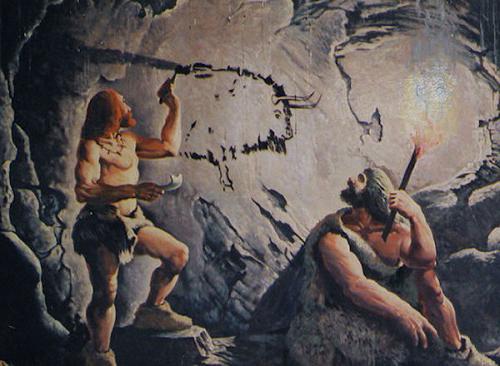 Рисунки древних людей имели несколько особенностей. Иногда они рисовались друг на друге. Часто художники изображали сразу много животных. В этом случает фигуры впереди изображались тщательно, а остальные –  как на схеме.
В то время уже были созданы и первые инструменты живописи. Это были палочки и кисти, изготовленные из меха животных. Древние художники заботились и об освещении своих «картин». Были обнаружены светильники, которые делали в виде каменных плошек. В них наливали жир и клали фитиль.
Заключение
Рисунки древних людей восхищают нас мастерством исполнения. Художники того времени смогли передать не только облик древнего животного, но и его движение и повадки.
Спасибо за внимание!
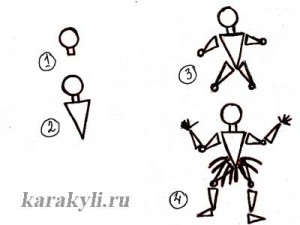 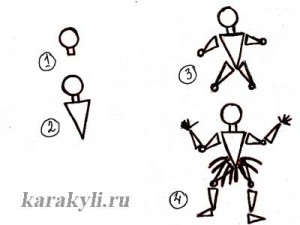 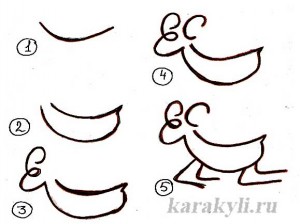 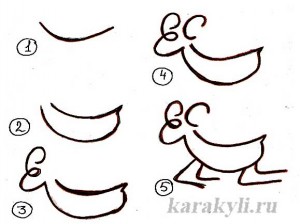 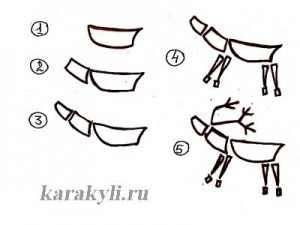 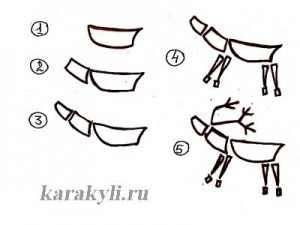 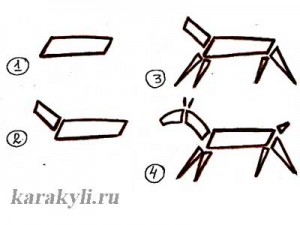 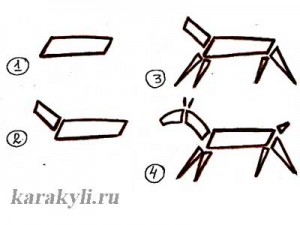